Connected 4 Health
Psychotherapy – Case Study 1
Project Number: 2021-1-RO01- KA220-HED-38B739A3
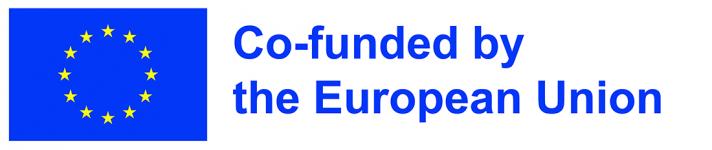 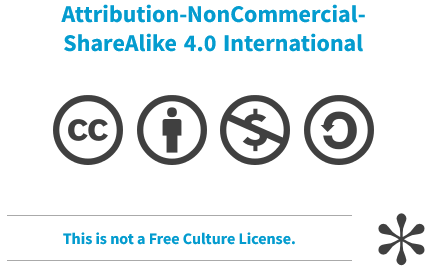 The European Commission's support for the production of this presentation does not constitute an endorsement of the contents, which reflect the views only of the authors, and the Commission cannot be held responsible for any use which may be made of the information contained therein.
2
Psychotherapy – Case Study 1
Here is the narrative story of Maria, who has recently undergone treatment for an eating disorder. Read the text on the next slide and then answer the questions on the following slide.
3
Psychotherapy – Case Study 1
Maria is 16 years old. She lives with her parents, has got two elder brothers (23 and 25), both active ice-hockey players. Until three years ago, she had been a healthy and active girl. At the age of 5, she started with athletic prep classes and later took up swimming and running. At 13, she joined an aerobic team and soon went to competitive level. She had a very strict training routine and spent 3-4 hours a day in a gym, with several training sessions outside her normal schedule. She was quite determined and she and her team were very successful, having won several competitions and national championships. At the age of 16, she collapsed shortly before a major competition and was taken to hospital. The doctors told her parents Maria had been seriously ill for a considerable period of time. This came as a surprise…
4
Psychotherapy – Case Study 1
What do you think happened to Maria?
How come a sporty, successful young girl collapses and has to be hospitalised?
Why do you think the parents were surprised?

Now let’s read what happened over the period of three years.
5
Psychotherapy – Case Study 1
Since Maria joined  the aerobic team, she came among older girls who had already had some experience and she was eager to catch up. Her determination to succeed was closely linked with her physical appearance, performance and weight. She gradually started to pay more attention to what she ate, what her weight was, how many calories she consumed. Step-by-step, she had added running early in the morning or late at night. She went to the gym straight from school. She spent weekends with her team practising their performance. She was sometimes tired and irritable, but thought it had to do with hormone changes. Her periods were irregular, but she put it down to the hard training. She had reduced the food intake to an absolute minimum she thought would not weaken her performance. She only drank coffee in the days before competitions.
6
Psychotherapy – Case Study 1
After she collapsed, the examination showed severe physical problems. Despite her being fit and fairly muscular, her lab results were well outside the norm. Psychiatric assessment revealed her mind focused on performance and looks: she was afraid of putting on weight, she thought the exercise will keep her fit and good-looking, so she could stay with the team. She believed she had total control of her body. Every extra calorie had to be compensated with physical exercise. On a ladies aerobic team, everything must be perfect and she strived to do exactly that. The success they had was a confirmation she was doing the right thing. She wanted to live up to the expectations she thought her parents had and also to prove to her elder brothers she was a successful athlete as well. She realises she has to make some adjustments because her collapsing was a great disappointment to her team and her personal failure.
7
Psychotherapy – Case Study 1
What kind of eating disorder did Maria have?
Were there any warning signs present?
How was it possible for Maria to hide her eating problem from her parents?
What role did her teammates play in the development of the eating disorder?
What do you think the psychotherapy should focus on? What type of therapy should be used? What are the distorted opinions?
8
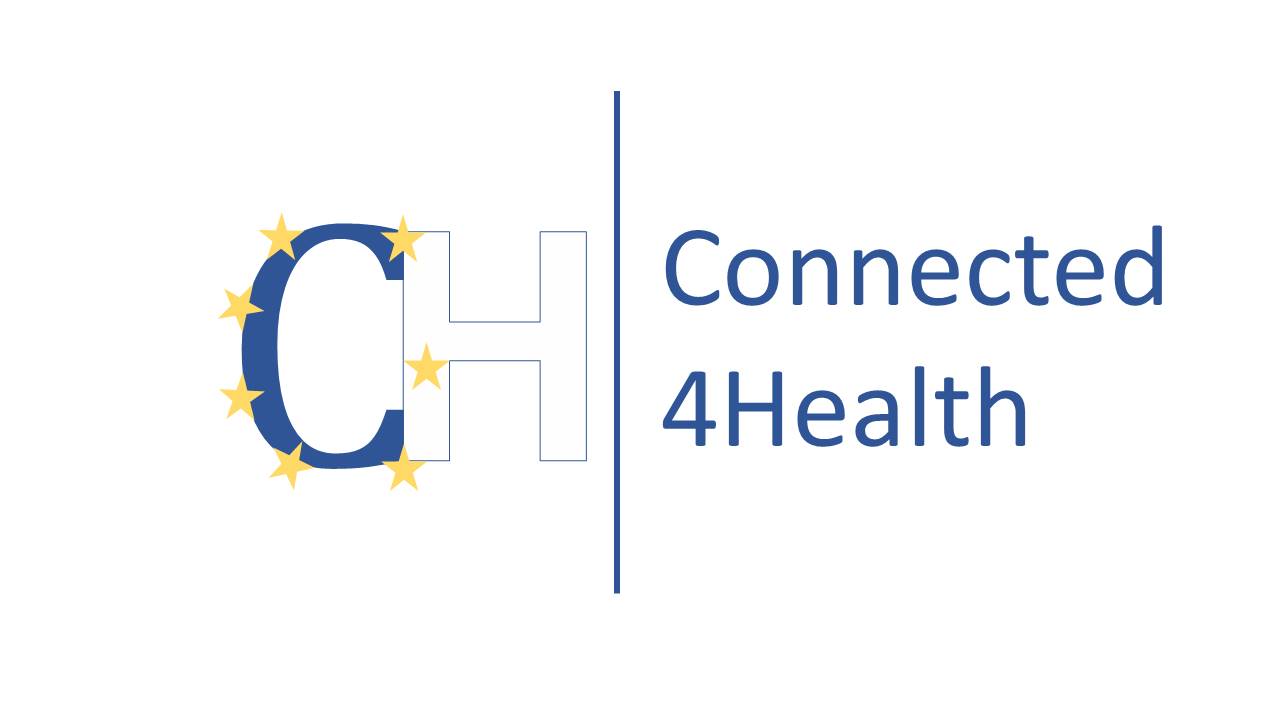 9